ΦΥΣΙΚΗ Γ΄ ΓΥΜΝΑΣΙΟΥ 
2.5 Σύνδεση αντιστατών
(Σχολικό σελ. 54-56)
ΦΥΣΙΚΗ Γ΄ ΓΥΜΝΑΣΙΟΥ 
2.5 Σύνδεση αντιστατών
(Σχολικό σελ. 54-56)
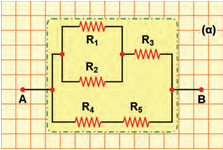 Ερωτήσεις
Απαντήσεις
ΦΥΣΙΚΗ Γ΄ ΓΥΜΝΑΣΙΟΥ 
2.5 Σύνδεση αντιστατών
(Σχολικό σελ. 54-56)
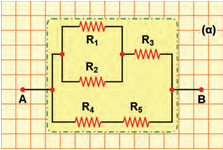 Ερωτήσεις
Απαντήσεις
Πως ονομάζουμε ένα σύνολο αντιστατών  
      που τους έχουμε συνδέσει μεταξύ τους;
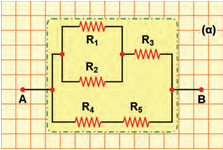 ΦΥΣΙΚΗ Γ΄ ΓΥΜΝΑΣΙΟΥ 
2.5 Σύνδεση αντιστατών
(Σχολικό σελ. 54-56)
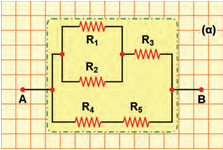 Ερωτήσεις
Απαντήσεις
Πως ονομάζουμε ένα σύνολο αντιστατών  
      που τους έχουμε συνδέσει μεταξύ τους;
ΦΥΣΙΚΗ Γ΄ ΓΥΜΝΑΣΙΟΥ 
2.5 Σύνδεση αντιστατών
(Σχολικό σελ. 54-56)
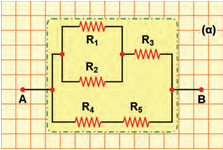 Ερωτήσεις
Απαντήσεις
Πως ονομάζουμε ένα σύνολο αντιστατών  
      που τους έχουμε συνδέσει μεταξύ τους;
Συνδεσμολογία αντιστατών
ΦΥΣΙΚΗ Γ΄ ΓΥΜΝΑΣΙΟΥ 
2.5 Σύνδεση αντιστατών
(Σχολικό σελ. 54-56)
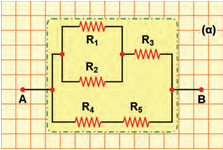 Ερωτήσεις
Απαντήσεις
Πως ονομάζουμε ένα σύνολο αντιστατών  
      που τους έχουμε συνδέσει μεταξύ τους;
Συνδεσμολογία αντιστατών
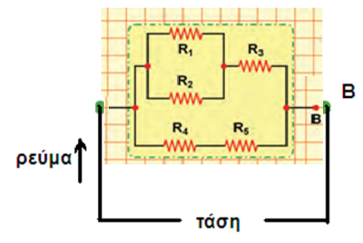 Τι θα συμβεί αν βάλουμε «τάση» στα άκρα ενός συστήματος αντιστατών ;
ΦΥΣΙΚΗ Γ΄ ΓΥΜΝΑΣΙΟΥ 
2.5 Σύνδεση αντιστατών
(Σχολικό σελ. 54-56)
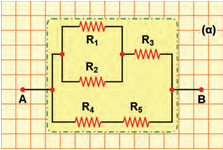 Ερωτήσεις
Απαντήσεις
Πως ονομάζουμε ένα σύνολο αντιστατών  
      που τους έχουμε συνδέσει μεταξύ τους;
Συνδεσμολογία αντιστατών
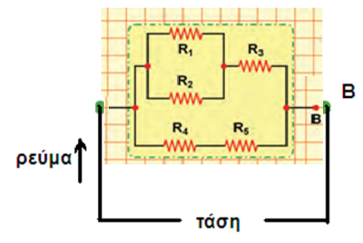 Τι θα συμβεί αν βάλουμε «τάση» στα άκρα ενός συστήματος αντιστατών ;
ΦΥΣΙΚΗ Γ΄ ΓΥΜΝΑΣΙΟΥ 
2.5 Σύνδεση αντιστατών
(Σχολικό σελ. 54-56)
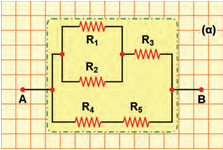 Ερωτήσεις
Απαντήσεις
Πως ονομάζουμε ένα σύνολο αντιστατών  
      που τους έχουμε συνδέσει μεταξύ τους;
Συνδεσμολογία αντιστατών
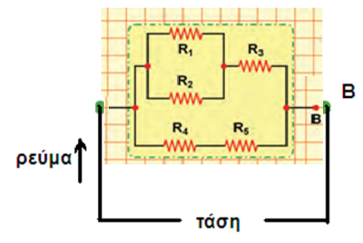 Θα περάσει ηλεκτρικό ρεύμα
Τι θα συμβεί αν βάλουμε «τάση» στα άκρα ενός συστήματος αντιστατών ;
ΦΥΣΙΚΗ Γ΄ ΓΥΜΝΑΣΙΟΥ 
2.5 Σύνδεση αντιστατών
(Σχολικό σελ. 54-56)
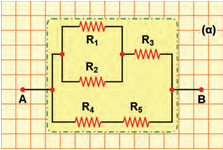 Ερωτήσεις
Απαντήσεις
Πως ονομάζουμε ένα σύνολο αντιστατών  
      που τους έχουμε συνδέσει μεταξύ τους;
Συνδεσμολογία αντιστατών
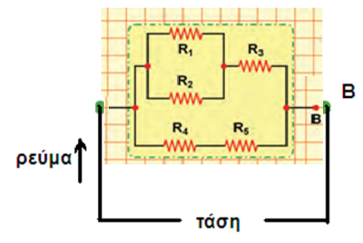 Θα περάσει ηλεκτρικό ρεύμα
Τι θα συμβεί αν βάλουμε «τάση» στα άκρα ενός συστήματος αντιστατών ;
3. Τι είναι η ισοδύναμη αντίσταση (R)  
     ενός συστήματος αντιστατών;
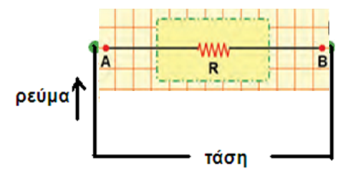 ΦΥΣΙΚΗ Γ΄ ΓΥΜΝΑΣΙΟΥ 
2.5 Σύνδεση αντιστατών
(Σχολικό σελ. 54-56)
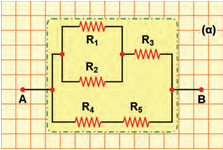 Ερωτήσεις
Απαντήσεις
Πως ονομάζουμε ένα σύνολο αντιστατών  
      που τους έχουμε συνδέσει μεταξύ τους;
Συνδεσμολογία αντιστατών
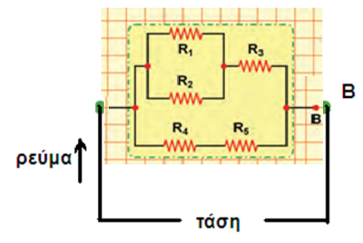 Θα περάσει ηλεκτρικό ρεύμα
Τι θα συμβεί αν βάλουμε «τάση» στα άκρα ενός συστήματος αντιστατών ;
3. Τι είναι η ισοδύναμη αντίσταση (R)  
     ενός συστήματος αντιστατών;
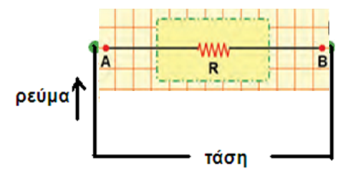 ΦΥΣΙΚΗ Γ΄ ΓΥΜΝΑΣΙΟΥ 
2.5 Σύνδεση αντιστατών
(Σχολικό σελ. 54-56)
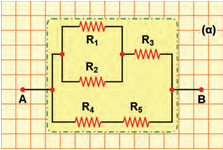 Ερωτήσεις
Απαντήσεις
Πως ονομάζουμε ένα σύνολο αντιστατών  
      που τους έχουμε συνδέσει μεταξύ τους;
Συνδεσμολογία αντιστατών
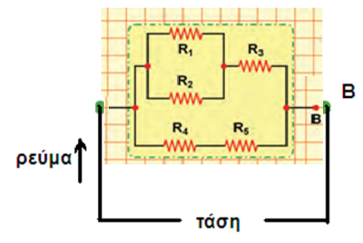 Θα περάσει ηλεκτρικό ρεύμα
Τι θα συμβεί αν βάλουμε «τάση» στα άκρα ενός συστήματος αντιστατών ;
3. Τι είναι η ισοδύναμη αντίσταση (R)  
     ενός συστήματος αντιστατών;
Μια αντίσταση που είναι ισοδύναμη με όλες μαζί τις αντιστάσεις της συνδεσμολογίες.
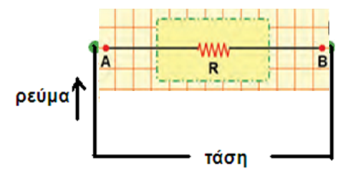 ΦΥΣΙΚΗ Γ΄ ΓΥΜΝΑΣΙΟΥ 
2.5 Σύνδεση αντιστατών
(Σχολικό σελ. 54-56)
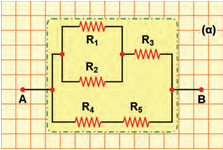 Ερωτήσεις
Απαντήσεις
Πως ονομάζουμε ένα σύνολο αντιστατών  
      που τους έχουμε συνδέσει μεταξύ τους;
Συνδεσμολογία αντιστατών
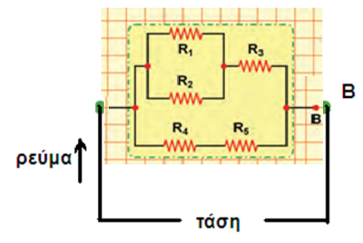 Θα περάσει ηλεκτρικό ρεύμα
Τι θα συμβεί αν βάλουμε «τάση» στα άκρα ενός συστήματος αντιστατών ;
3. Τι είναι η ισοδύναμη αντίσταση (R)  
     ενός συστήματος αντιστατών;
Μια αντίσταση που είναι ισοδύναμη με όλες μαζί τις αντιστάσεις της συνδεσμολογίες.
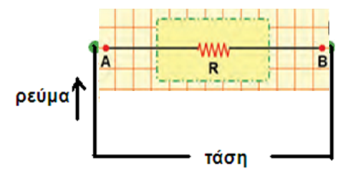 4. Ποιά σχέση υπολογίζει την τιμή της ισοδύναμης  
    αντίστασης (R);
ΦΥΣΙΚΗ Γ΄ ΓΥΜΝΑΣΙΟΥ 
2.5 Σύνδεση αντιστατών
(Σχολικό σελ. 54-56)
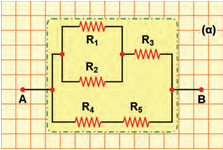 Ερωτήσεις
Απαντήσεις
Πως ονομάζουμε ένα σύνολο αντιστατών  
      που τους έχουμε συνδέσει μεταξύ τους;
Συνδεσμολογία αντιστατών
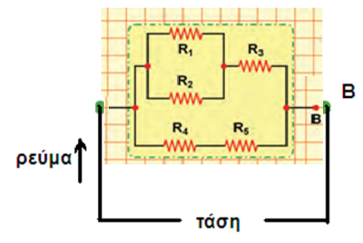 Θα περάσει ηλεκτρικό ρεύμα
Τι θα συμβεί αν βάλουμε «τάση» στα άκρα ενός συστήματος αντιστατών ;
3. Τι είναι η ισοδύναμη αντίσταση (R)  
     ενός συστήματος αντιστατών;
Μια αντίσταση που είναι ισοδύναμη με όλες μαζί τις αντιστάσεις της συνδεσμολογίες.
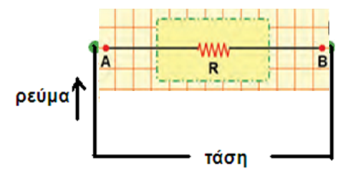 4. Ποιά σχέση υπολογίζει την τιμή της ισοδύναμης  
    αντίστασης (R);
ΦΥΣΙΚΗ Γ΄ ΓΥΜΝΑΣΙΟΥ 
2.5 Σύνδεση αντιστατών
(Σχολικό σελ. 54-56)
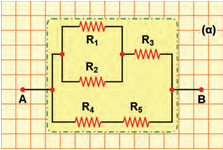 Ερωτήσεις
Απαντήσεις
Πως ονομάζουμε ένα σύνολο αντιστατών  
      που τους έχουμε συνδέσει μεταξύ τους;
Συνδεσμολογία αντιστατών
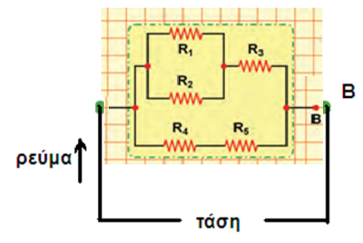 Θα περάσει ηλεκτρικό ρεύμα
Τι θα συμβεί αν βάλουμε «τάση» στα άκρα ενός συστήματος αντιστατών ;
3. Τι είναι η ισοδύναμη αντίσταση (R)  
     ενός συστήματος αντιστατών;
Μια αντίσταση που είναι ισοδύναμη με όλες μαζί τις αντιστάσεις της συνδεσμολογίες.
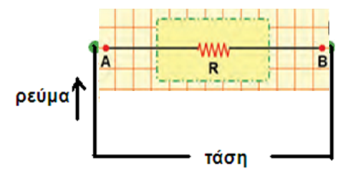 4. Ποιά σχέση υπολογίζει την τιμή της ισοδύναμης  
    αντίστασης (R);
5. Εξηγήστε τα σύμβολα στην σχέση
ΦΥΣΙΚΗ Γ΄ ΓΥΜΝΑΣΙΟΥ 
2.5 Σύνδεση αντιστατών
(Σχολικό σελ. 54-56)
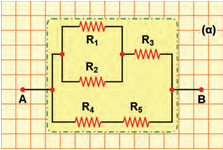 Ερωτήσεις
Απαντήσεις
Πως ονομάζουμε ένα σύνολο αντιστατών  
      που τους έχουμε συνδέσει μεταξύ τους;
Συνδεσμολογία αντιστατών
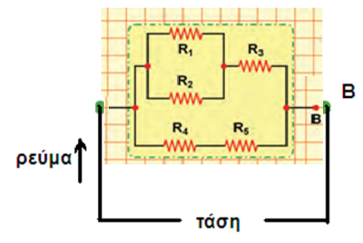 Θα περάσει ηλεκτρικό ρεύμα
Τι θα συμβεί αν βάλουμε «τάση» στα άκρα ενός συστήματος αντιστατών ;
3. Τι είναι η ισοδύναμη αντίσταση (R)  
     ενός συστήματος αντιστατών;
Μια αντίσταση που είναι ισοδύναμη με όλες μαζί τις αντιστάσεις της συνδεσμολογίες.
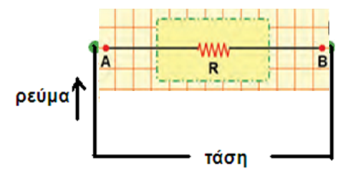 4. Ποιά σχέση υπολογίζει την τιμή της ισοδύναμης  
    αντίστασης (R);
R: ισοδύναμη αντίσταση  
V: η τάση στα άκρα 
I: η ένταση του ρεύματος
5. Εξηγήστε τα σύμβολα στην σχέση
Ερωτήσεις
Απαντήσεις
Ερωτήσεις
Απαντήσεις
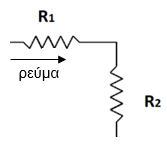 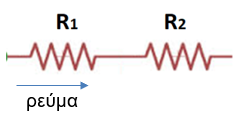 6. Πως λέμε ότι έχουν συνδεθεί δύο αντιστάτες 
    όταν διαρρέονται από το ίδιο ρεύμα;
Ερωτήσεις
Απαντήσεις
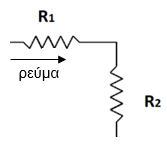 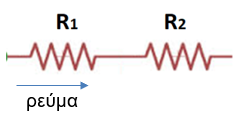 6. Πως λέμε ότι έχουν συνδεθεί δύο αντιστάτες 
    όταν διαρρέονται από το ίδιο ρεύμα;
Ερωτήσεις
Απαντήσεις
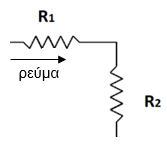 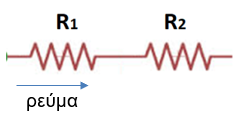 Έχουν συνδεθεί σε σειρά
6. Πως λέμε ότι έχουν συνδεθεί δύο αντιστάτες 
    όταν διαρρέονται από το ίδιο ρεύμα;
Ερωτήσεις
Απαντήσεις
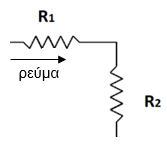 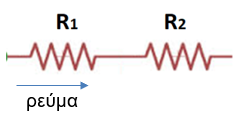 Έχουν συνδεθεί σε σειρά
6. Πως λέμε ότι έχουν συνδεθεί δύο αντιστάτες 
    όταν διαρρέονται από το ίδιο ρεύμα;
7. Τι ισχύει στην σύνδεση δύο αντιστατών   
    σε σειρά;
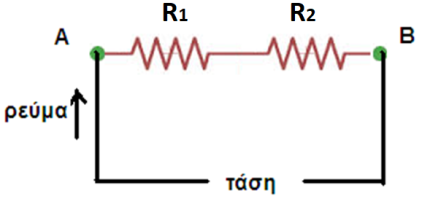 Ερωτήσεις
Απαντήσεις
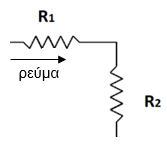 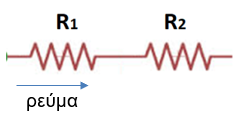 Έχουν συνδεθεί σε σειρά
6. Πως λέμε ότι έχουν συνδεθεί δύο αντιστάτες 
    όταν διαρρέονται από το ίδιο ρεύμα;
7. Τι ισχύει στην σύνδεση δύο αντιστατών   
    σε σειρά;
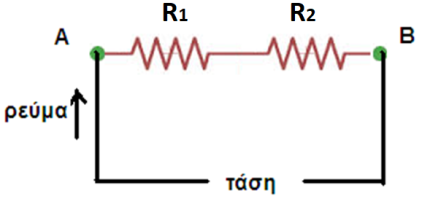 Ερωτήσεις
Απαντήσεις
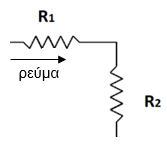 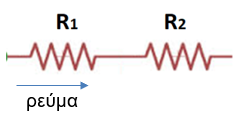 Έχουν συνδεθεί σε σειρά
6. Πως λέμε ότι έχουν συνδεθεί δύο αντιστάτες 
    όταν διαρρέονται από το ίδιο ρεύμα;
7. Τι ισχύει στην σύνδεση δύο αντιστατών   
    σε σειρά;
I)  οι αντιστάτες διαρρέονται  από το ίδιο ρεύμα
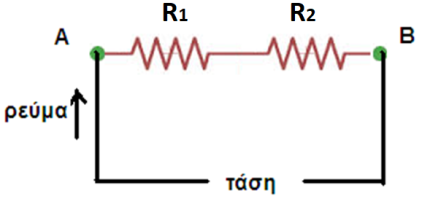 Ερωτήσεις
Απαντήσεις
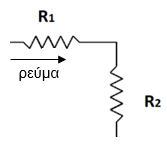 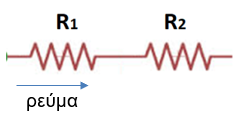 Έχουν συνδεθεί σε σειρά
6. Πως λέμε ότι έχουν συνδεθεί δύο αντιστάτες 
    όταν διαρρέονται από το ίδιο ρεύμα;
7. Τι ισχύει στην σύνδεση δύο αντιστατών   
    σε σειρά;
I)  οι αντιστάτες διαρρέονται  από το ίδιο ρεύμα
II) το άθροισμα των τάσεων των αντιστατών  (V1, V2) 
    είναι ίση με την συνολική τάση V. 
                                                       
      Δηλαδή
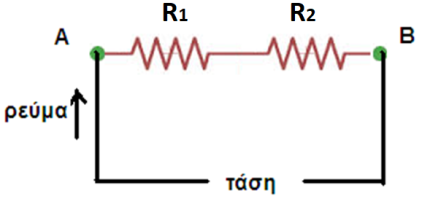 V1+V2=V
Ερωτήσεις
Απαντήσεις
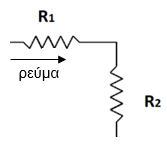 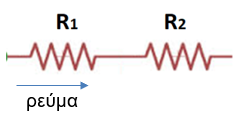 Έχουν συνδεθεί σε σειρά
6. Πως λέμε ότι έχουν συνδεθεί δύο αντιστάτες 
    όταν διαρρέονται από το ίδιο ρεύμα;
7. Τι ισχύει στην σύνδεση δύο αντιστατών   
    σε σειρά;
I)  οι αντιστάτες διαρρέονται  από το ίδιο ρεύμα
II) το άθροισμα των τάσεων των αντιστατών  (V1, V2) 
    είναι ίση με την συνολική τάση V. 
                                                       
      Δηλαδή
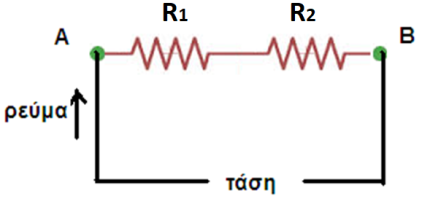 V1+V2=V
Η τάση στα άκρα κάθε αντίστασης υπολογίζεται από τις σχέσεις:
Ερωτήσεις
Απαντήσεις
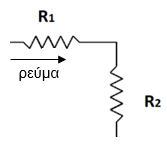 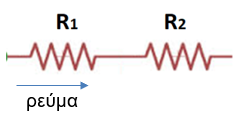 Έχουν συνδεθεί σε σειρά
6. Πως λέμε ότι έχουν συνδεθεί δύο αντιστάτες 
    όταν διαρρέονται από το ίδιο ρεύμα;
7. Τι ισχύει στην σύνδεση δύο αντιστατών   
    σε σειρά;
I)  οι αντιστάτες διαρρέονται  από το ίδιο ρεύμα
II) το άθροισμα των τάσεων των αντιστατών  (V1, V2) 
    είναι ίση με την συνολική τάση V. 
                                                       
      Δηλαδή
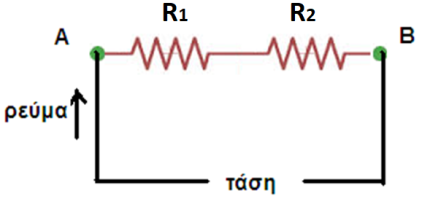 V1+V2=V
Η τάση στα άκρα κάθε αντίστασης υπολογίζεται από τις σχέσεις:
Η ισοδύναμη αντίσταση τους είναι:
Ερωτήσεις
Απαντήσεις
Ερωτήσεις
Απαντήσεις
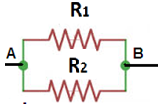 8. Πως λέμε ότι έχουν συνδεθεί δύο αντιστάτες όταν έχουν κοινά άκρα άρα και κοινή τάση;
Ερωτήσεις
Απαντήσεις
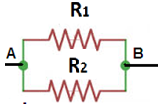 8. Πως λέμε ότι έχουν συνδεθεί δύο αντιστάτες όταν έχουν κοινά άκρα άρα και κοινή τάση;
Ερωτήσεις
Απαντήσεις
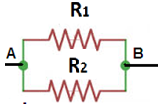 8. Πως λέμε ότι έχουν συνδεθεί δύο αντιστάτες όταν έχουν κοινά άκρα άρα και κοινή τάση;
Έχουν συνδεθεί παράλληλα.
Ερωτήσεις
Απαντήσεις
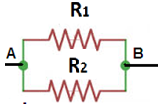 8. Πως λέμε ότι έχουν συνδεθεί δύο αντιστάτες όταν έχουν κοινά άκρα άρα και κοινή τάση;
Έχουν συνδεθεί παράλληλα.
9. Τι ισχύει στην παράλληλη σύνδεση δύο 
    αντιστατών;
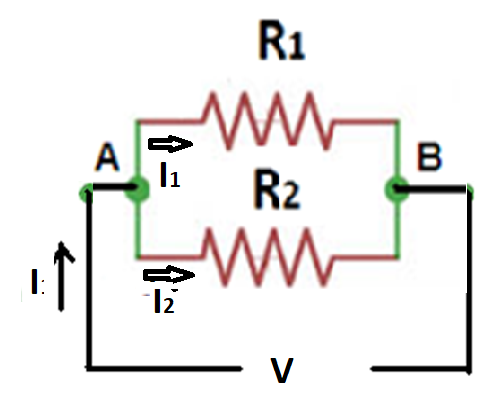 Ερωτήσεις
Απαντήσεις
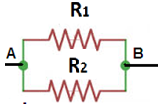 8. Πως λέμε ότι έχουν συνδεθεί δύο αντιστάτες όταν έχουν κοινά άκρα άρα και κοινή τάση;
Έχουν συνδεθεί παράλληλα.
9. Τι ισχύει στην παράλληλη σύνδεση δύο 
    αντιστατών;
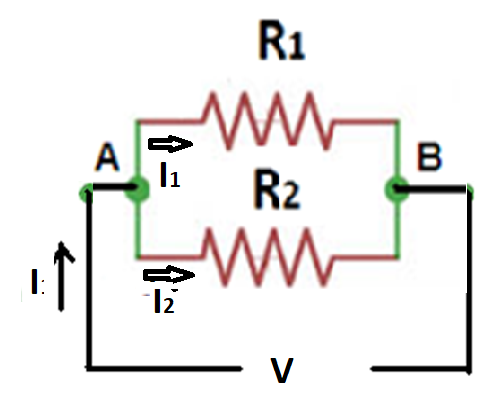 Ερωτήσεις
Απαντήσεις
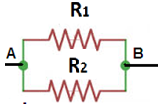 8. Πως λέμε ότι έχουν συνδεθεί δύο αντιστάτες όταν έχουν κοινά άκρα άρα και κοινή τάση;
Έχουν συνδεθεί παράλληλα.
9. Τι ισχύει στην παράλληλη σύνδεση δύο 
    αντιστατών;
I)  οι αντιστάτες έχουν την ίδια τάση στα κοινά άκρα τους
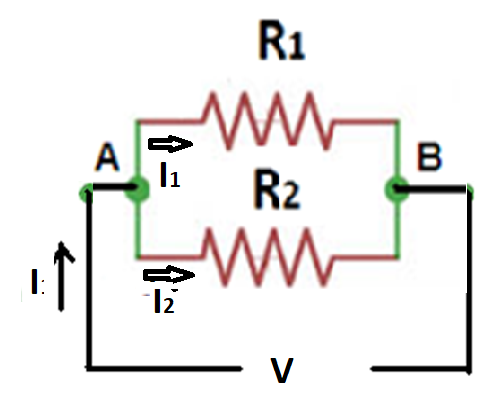 Ερωτήσεις
Απαντήσεις
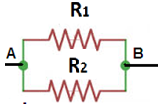 8. Πως λέμε ότι έχουν συνδεθεί δύο αντιστάτες όταν έχουν κοινά άκρα άρα και κοινή τάση;
Έχουν συνδεθεί παράλληλα.
9. Τι ισχύει στην παράλληλη σύνδεση δύο 
    αντιστατών;
I)  οι αντιστάτες έχουν την ίδια τάση στα κοινά άκρα τους
II) το άθροισμα των εντάσεων των ρευμάτων των 
    αντιστατών  (Ι1, Ι2) είναι  ίση με την συνολικό ρεύμα  Ι. 
    
     Δηλαδή
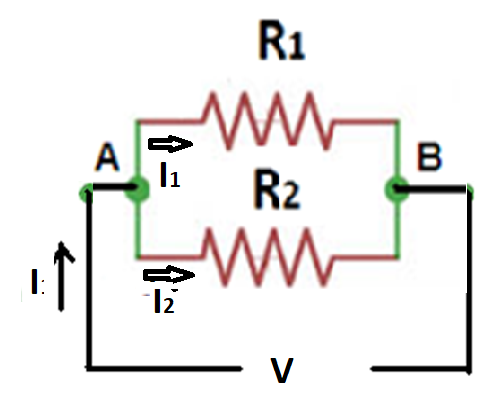 Ι1+Ι2=Ι
Ερωτήσεις
Απαντήσεις
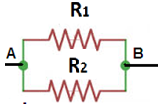 8. Πως λέμε ότι έχουν συνδεθεί δύο αντιστάτες όταν έχουν κοινά άκρα άρα και κοινή τάση;
Έχουν συνδεθεί παράλληλα.
9. Τι ισχύει στην παράλληλη σύνδεση δύο 
    αντιστατών;
I)  οι αντιστάτες έχουν την ίδια τάση στα κοινά άκρα τους
II) το άθροισμα των εντάσεων των ρευμάτων των 
    αντιστατών  (Ι1, Ι2) είναι  ίση με την συνολικό ρεύμα  Ι. 
    
     Δηλαδή
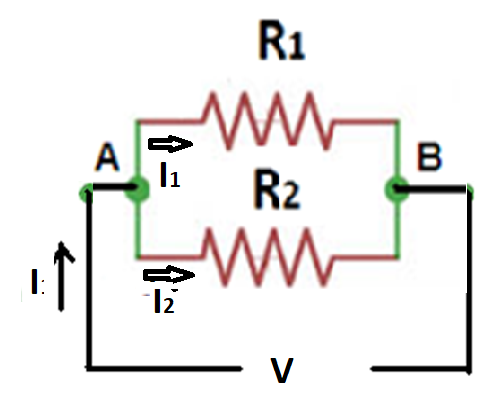 Ι1+Ι2=Ι
Το ρεύμα που διαρρέει κάθε αντιστάτη  υπολογίζεται από τις σχέσεις:
Ερωτήσεις
Απαντήσεις
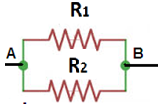 8. Πως λέμε ότι έχουν συνδεθεί δύο αντιστάτες όταν έχουν κοινά άκρα άρα και κοινή τάση;
Έχουν συνδεθεί παράλληλα.
9. Τι ισχύει στην παράλληλη σύνδεση δύο 
    αντιστατών;
I)  οι αντιστάτες έχουν την ίδια τάση στα κοινά άκρα τους
II) το άθροισμα των εντάσεων των ρευμάτων των 
    αντιστατών  (Ι1, Ι2) είναι  ίση με την συνολικό ρεύμα  Ι. 
    
     Δηλαδή
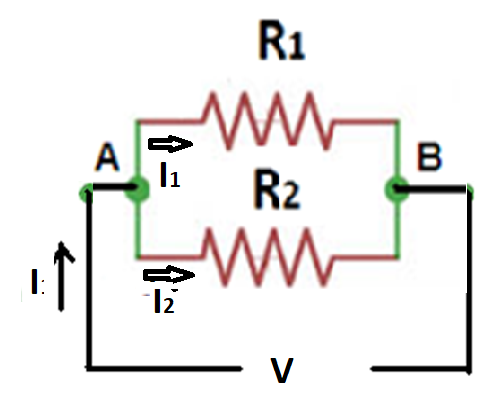 Ι1+Ι2=Ι
Το ρεύμα που διαρρέει κάθε αντιστάτη  υπολογίζεται από τις σχέσεις:
Η ισοδύναμη αντίσταση είναι:
Ερωτήσεις
Απαντήσεις
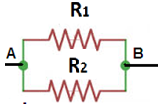 8. Πως λέμε ότι έχουν συνδεθεί δύο αντιστάτες όταν έχουν κοινά άκρα άρα και κοινή τάση;
Έχουν συνδεθεί παράλληλα.
9. Τι ισχύει στην παράλληλη σύνδεση δύο 
    αντιστατών;
I)  οι αντιστάτες έχουν την ίδια τάση στα κοινά άκρα τους
II) το άθροισμα των εντάσεων των ρευμάτων των 
    αντιστατών  (Ι1, Ι2) είναι  ίση με την συνολικό ρεύμα  Ι. 
    
     Δηλαδή
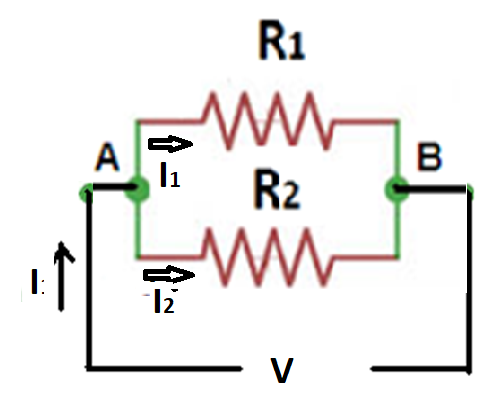 Ι1+Ι2=Ι
Το ρεύμα που διαρρέει κάθε αντιστάτη  υπολογίζεται από τις σχέσεις:
Η ισοδύναμη αντίσταση είναι:
Ερωτήσεις
Απαντήσεις
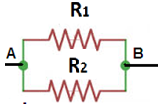 8. Πως λέμε ότι έχουν συνδεθεί δύο αντιστάτες όταν έχουν κοινά άκρα άρα και κοινή τάση;
Έχουν συνδεθεί παράλληλα.
9. Τι ισχύει στην παράλληλη σύνδεση δύο 
    αντιστατών;
I)  οι αντιστάτες έχουν την ίδια τάση στα κοινά άκρα τους
II) το άθροισμα των εντάσεων των ρευμάτων των 
    αντιστατών  (Ι1, Ι2) είναι  ίση με την συνολικό ρεύμα  Ι. 
    
     Δηλαδή
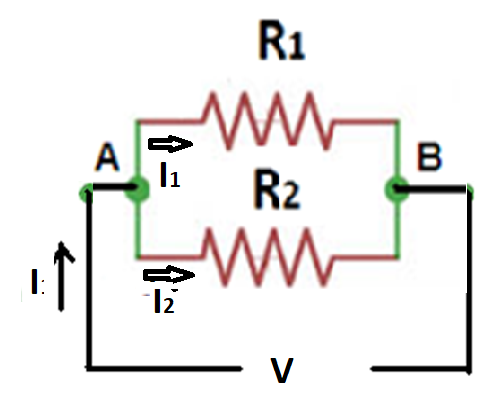 Ι1+Ι2=Ι
Το ρεύμα που διαρρέει κάθε αντιστάτη  υπολογίζεται από τις σχέσεις:
Η ισοδύναμη αντίσταση είναι:
V)   Το συνολικό ρεύμα υπολογίζεται :
Ερωτήσεις
Απαντήσεις
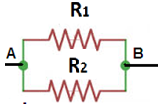 8. Πως λέμε ότι έχουν συνδεθεί δύο αντιστάτες όταν έχουν κοινά άκρα άρα και κοινή τάση;
Έχουν συνδεθεί παράλληλα.
9. Τι ισχύει στην παράλληλη σύνδεση δύο 
    αντιστατών;
I)  οι αντιστάτες έχουν την ίδια τάση στα κοινά άκρα τους
II) το άθροισμα των εντάσεων των ρευμάτων των 
    αντιστατών  (Ι1, Ι2) είναι  ίση με την συνολικό ρεύμα  Ι. 
    
     Δηλαδή
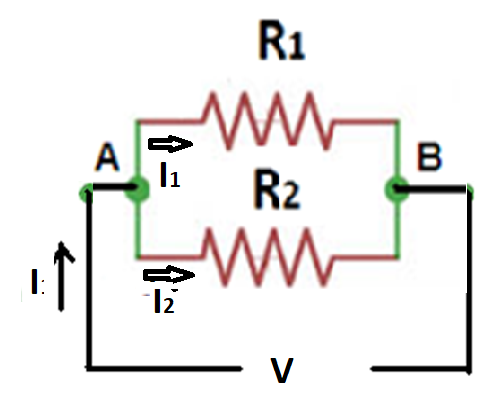 Ι1+Ι2=Ι
Το ρεύμα που διαρρέει κάθε αντιστάτη  υπολογίζεται από τις σχέσεις:
Η ισοδύναμη αντίσταση είναι:
V)   Το συνολικό ρεύμα υπολογίζεται :
ΤΕΛΟΣ